Отчет о работе муниципального бюджетного дошкольного образовательного учреждения «Детский сад № 98 «Елочка» города Чебоксары Чувашской Республикив рамках реализации муниципального проекта в 2019 году
«Энциклопедия профессий: от А до Я»
Подготовила и.о.заведующего
МБДОУ «Детский сад № 98» 
г. Чебоксары
Гритчина М.А.
Цель проекта:Организация ранней профориентации, направленной на развитие у детей дошкольного возраста позитивных установок и уважительного отношения к разным видам рабочих профессий, актуальных для города Чебоксары, формирование общих и допрофессиональных способностей.
Формы работы с детьми:
Чтение художественной литературы :
 Дж. Родари «Какого цвета ремесла?»
А. Шибарев «Почтовый ящик»
Дж. Родари «Чем пахнут ремесла?».                              Беседы:
«Кто летает над землей»?
С людьми трудовых профессий.
НОД 
«Кто так«Мама – самый близкий человек»
«Женские профессии»ой альпинист»?
«Кто шьет нам костюмы»?
«Способы передвижения Человека»
«Музыка на чувашской земле»
«Дети – цветы жизни» 
Викторина
«Интерактивная прогулка по городу – что нового мы узнали»?
Экскурсии  познавательного характера.
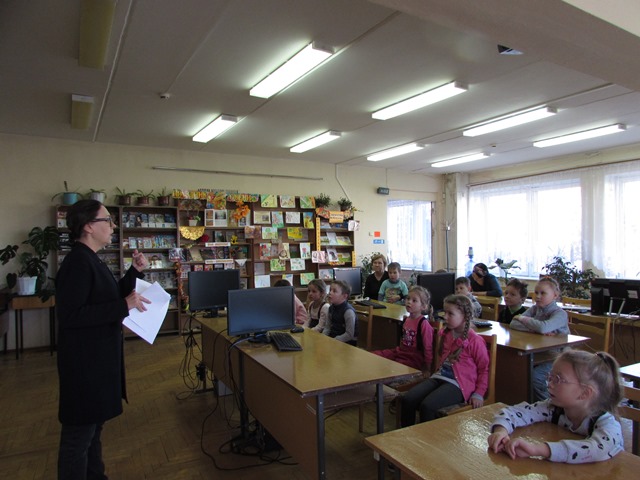 Экскурсия в библиотеку имени И.С. Тургенева
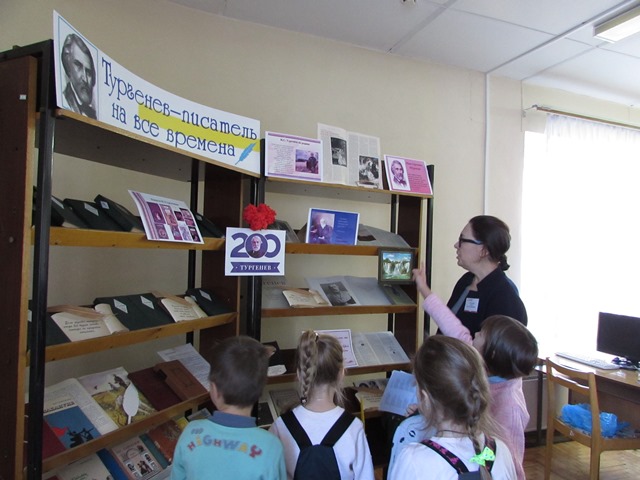 Знакомство с профессией «библиотекарь»
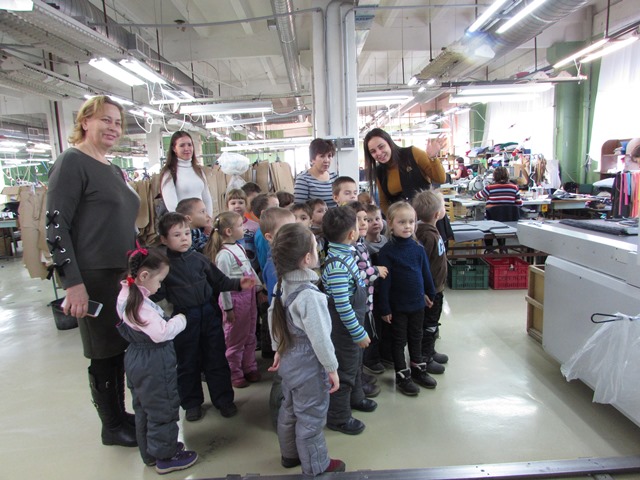 Экскурсия на швейную фабрику «KAYSAROW»
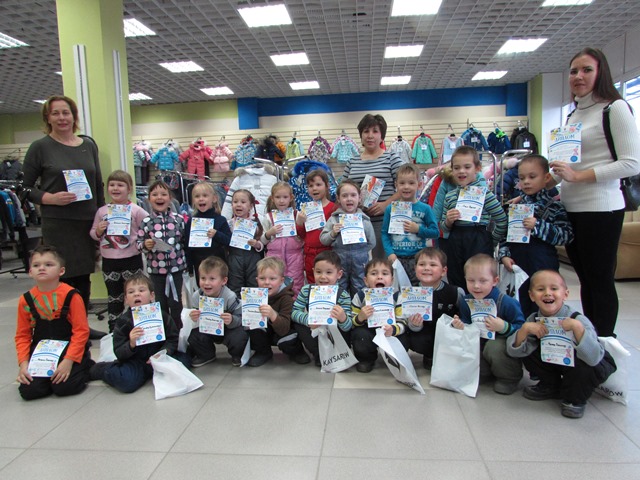 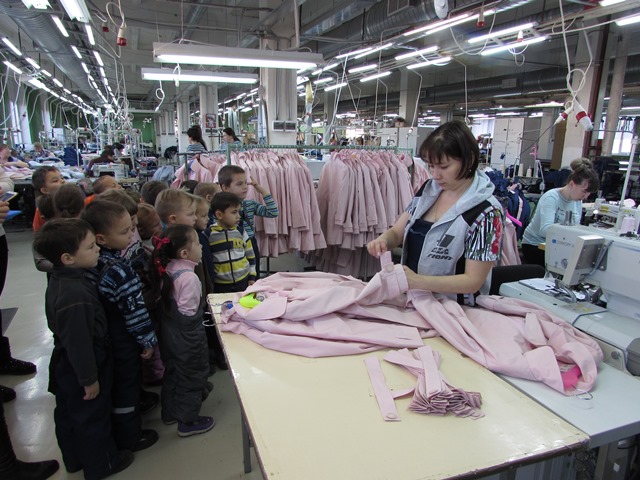 Экскурсия в кадетскую школу
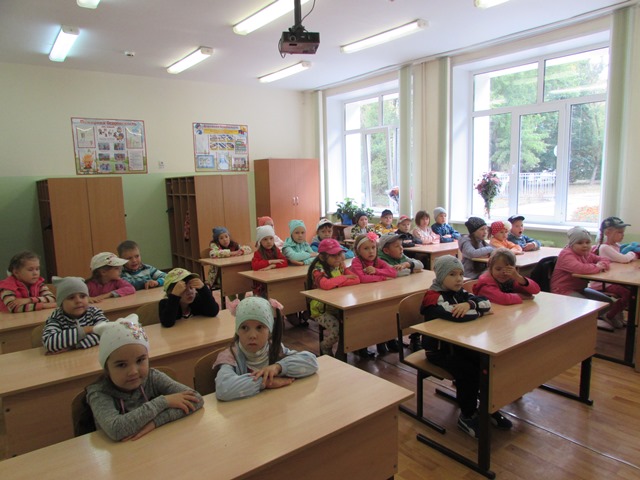 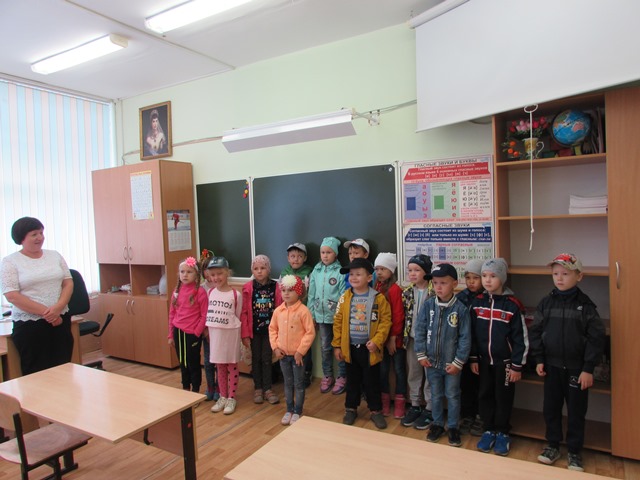 Знакомство с профессией «учитель»
Знакомство с профессией пожарного
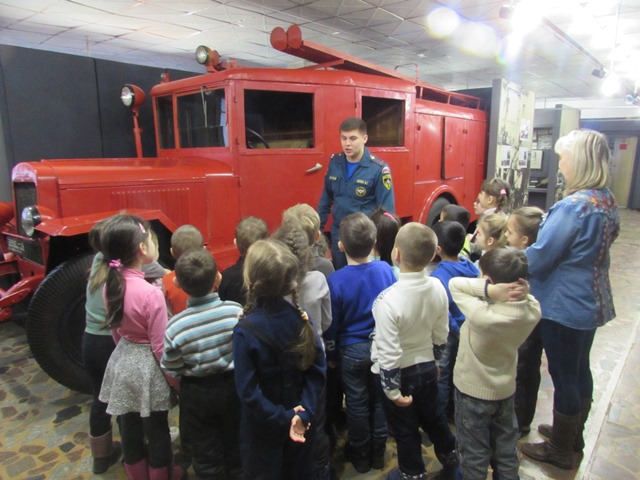 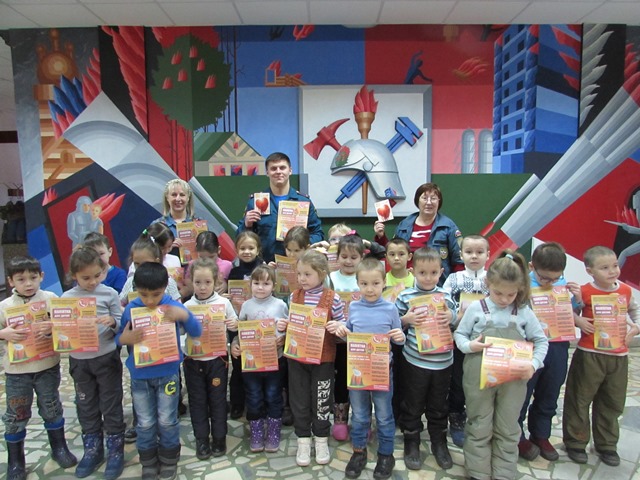 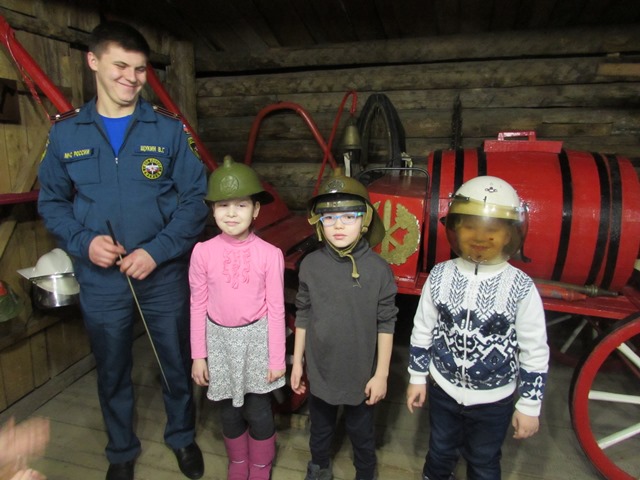 Экскурсия в музей истории ГАИ-ГИБДД Чувашии
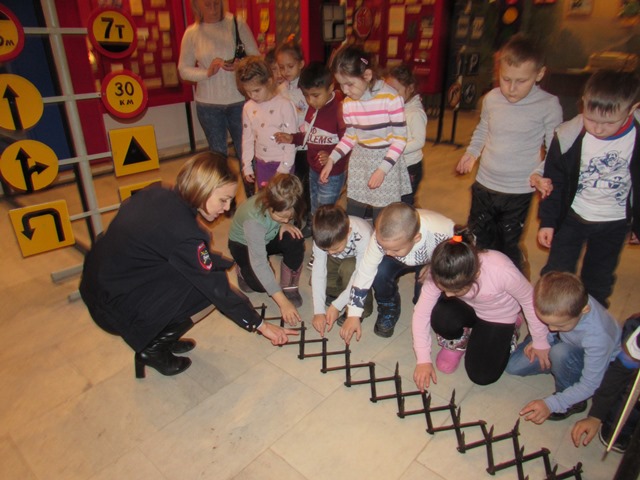 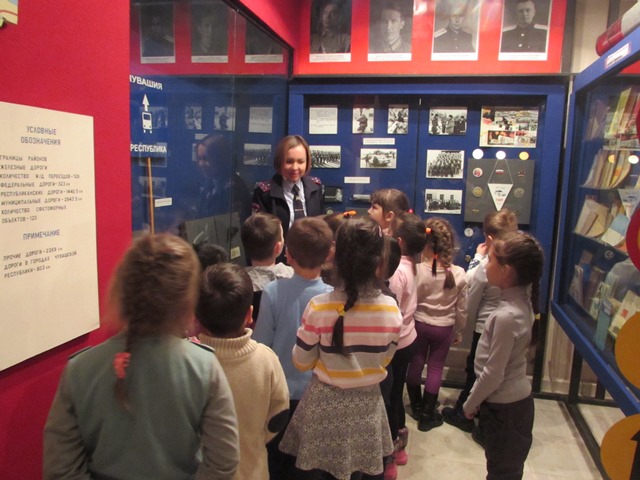 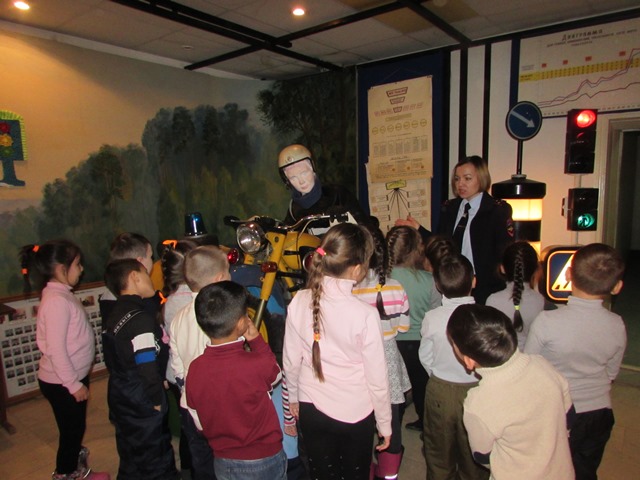 Результативность
У дошкольников сформировано общее представление о структуре трудового процесса, понимание взаимосвязи между компонентами трудовой деятельности – чувство уважения к людям разных профессий;
Активизирована познавательная деятельность дошкольников, интерес к профессиям взрослых – позиционирование себя в различных профессиях;
Разработаны и внедрены новые профориентационные технологии, нацеленные на раннюю профессионализацию детей;
Родители и социальные партнёры вовлечены в процесс разработки и проведения мероприятий по ранней профориентации.
Спасибо за внимание!